1 ноември - Ден на народните будители
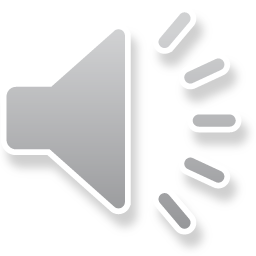 Денят на народните будители е български национален празник. На него се почита паметта на българските дейци и революционери
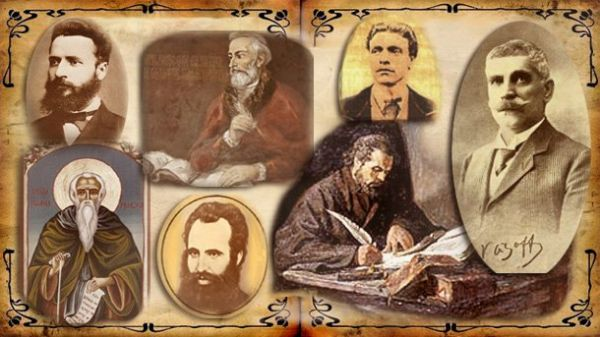 За първи път е честван в Пловдив през 1909г., а от 1921г. до 1945г. е общонационален празник. От 1945г. празникът е отменен и след дълго прекъсване със закон от 36 Народното събрание, на 28 октомври 1992г се възобновява традицията на празника.
Сред най – популярните български народни будители са: Паисий Хилендарски, Иван Вазов, Иван Рилски, Георги Раковски, Васил Левски, Христо Ботев,  Любен Каравелов и др.
Паисий Хилендарски1722 - 1773
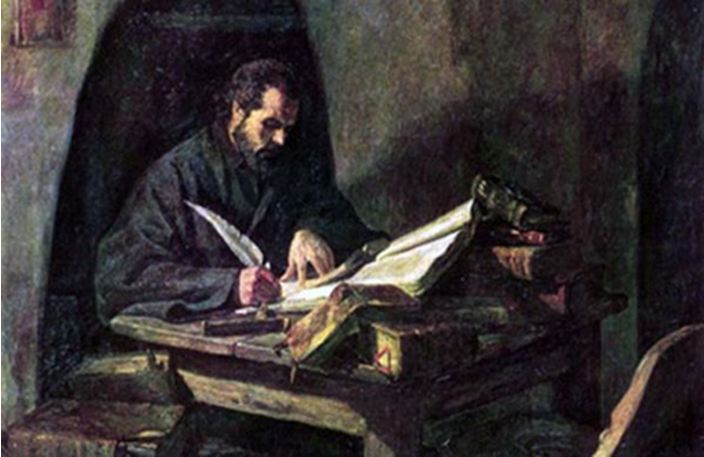 Автор на
 „ История Славянобългарска“
Софроний Врачански1739 - 1813
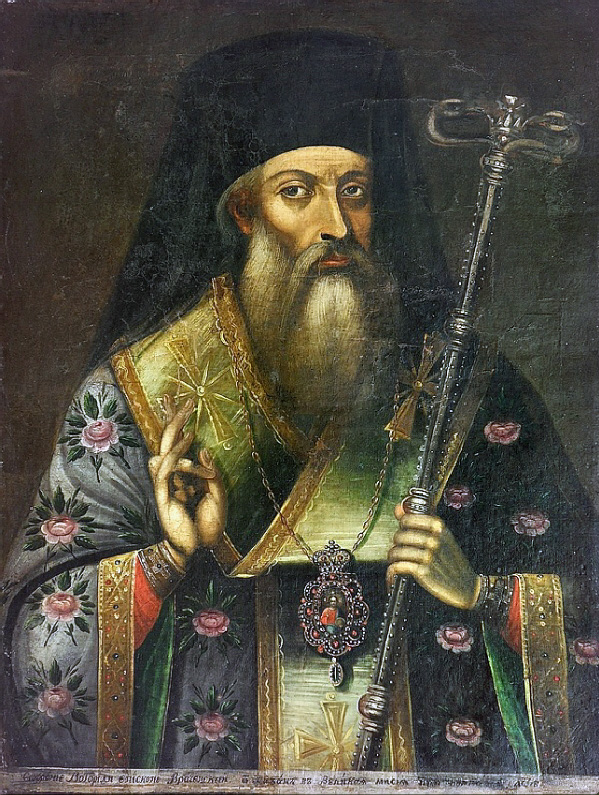 Прави първия препис на „История Славянобългарска“
Петър Берон1795 - 1871
Написва и издава първият български буквар „ Рибен Буквар“
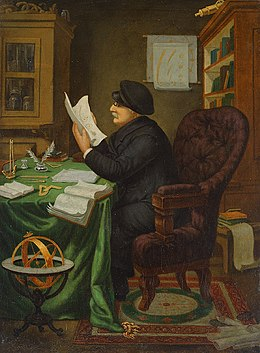 Иван Вазов1850 - 1921
Български писател наричан „ Патриарх на българската литература“. Автор на много романи, повести, пътеписи като: „Немили-недраги“, „Под игото“ и др.
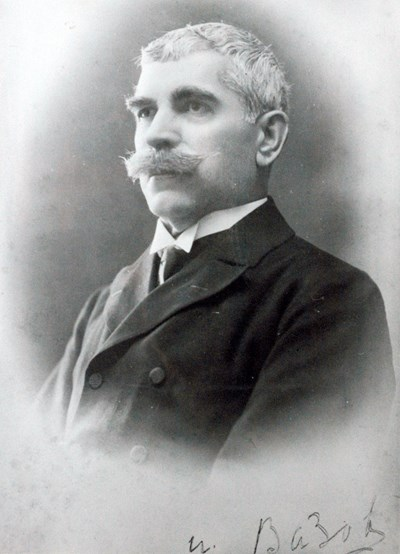 Васил Априлов1789 - 1847
Просветен деец и книжовник. Отваря първото българско училище в Габрово през 1835г.
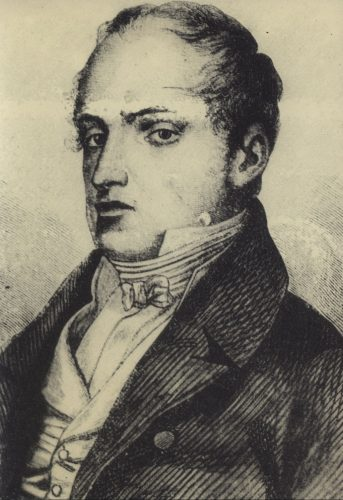 Дълъг и пребогат е списъкът на народните будители. Те са не само хора на словото и науката, но и борци за народна свобода
Георги Раковски1821 - 1867
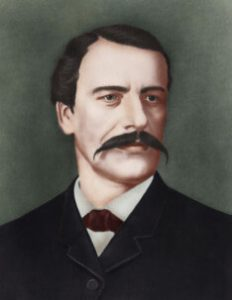 Създател на Първата българска легия (1862г.) в Белград на организираната националнореволюционна борба за освобождението на България
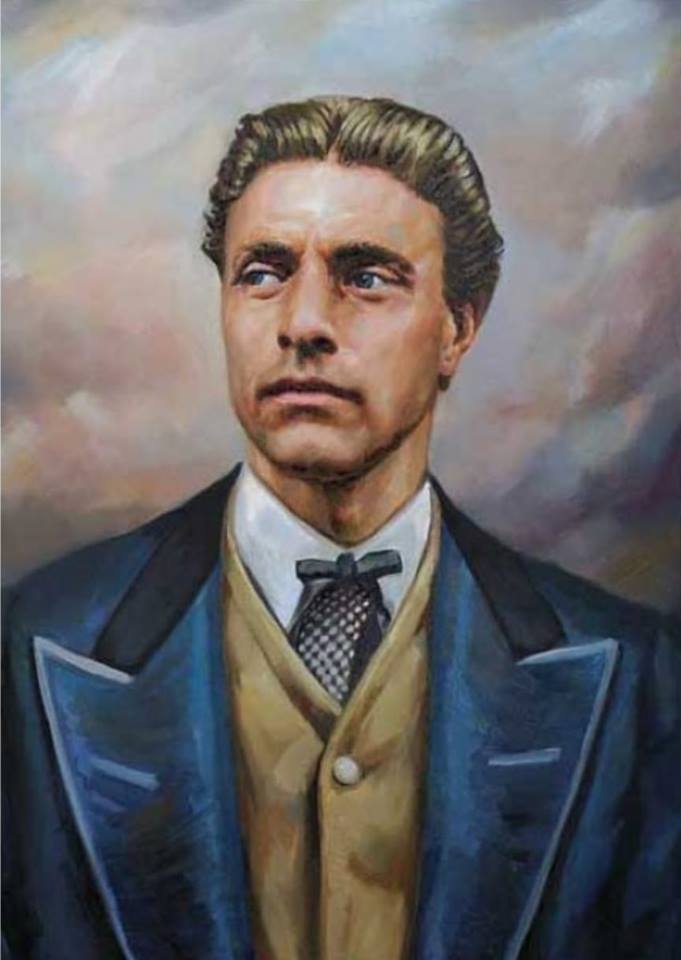 Васил Левски1837 – 1873„ Апостола на свободата“
Христо Ботев1848 - 1876
Български революционер, поет, национален герой. Автор на много стихотворения като: „На прощаване“, „Хайдути“, „Обесването на Васил Левски“ и др.
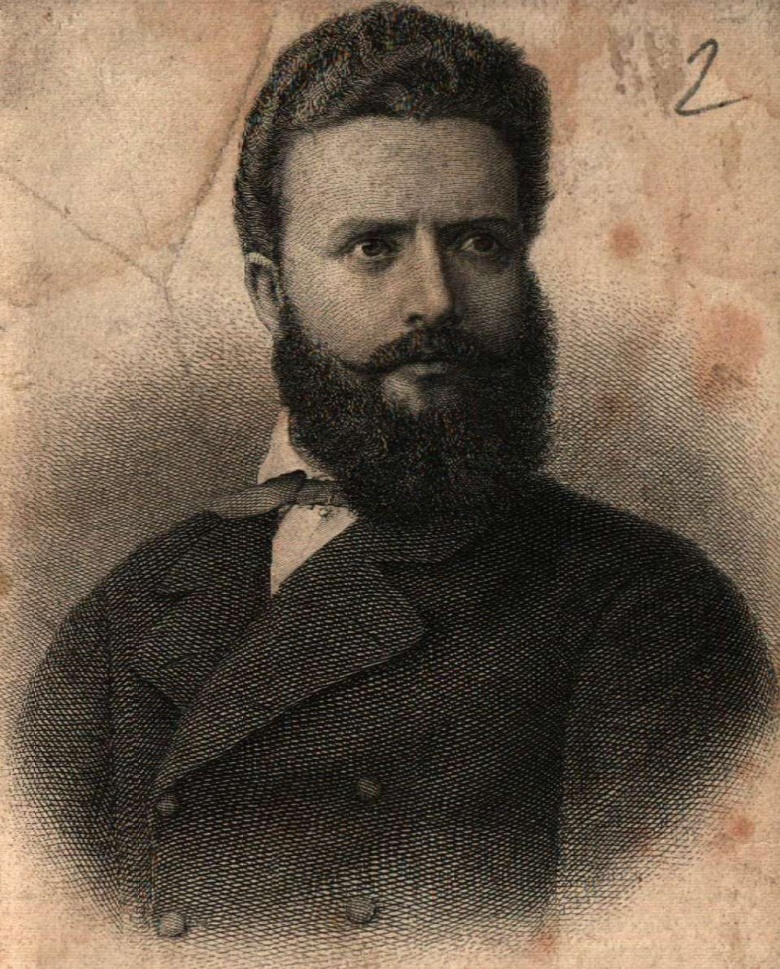 Сред будителите са милионите български монаси, учители, известни и неизвестни. Много градове и села отдават заслужената признателност към народните будители като кръщават улици, читалища и училища на тяхно име.
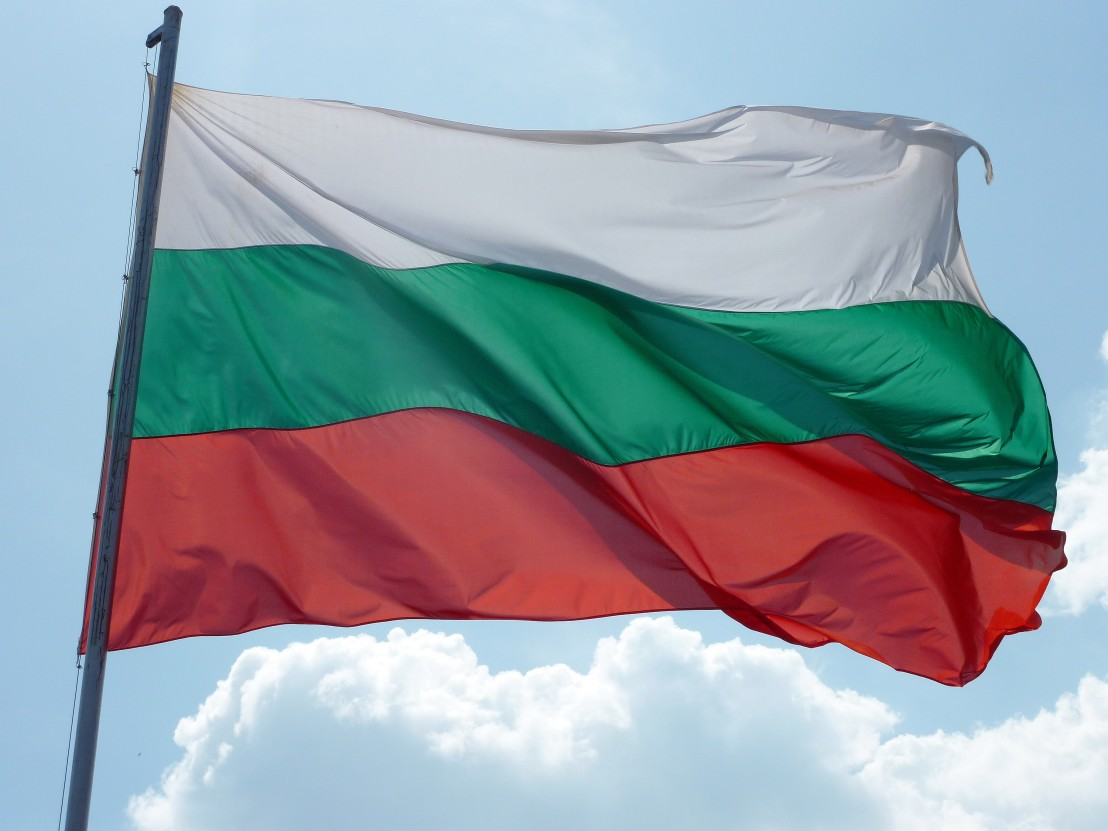 Поклон вам, будители народни!
Благодаря за вниманието!
Изготвил: Людмила Боянова
5б клас
ОУ „Св. Св. Кирил и Методий“
гр. Кърджали